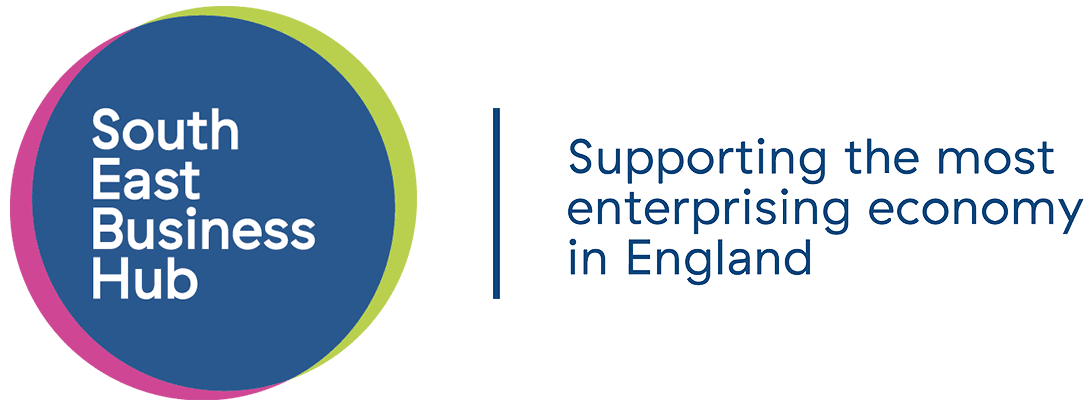 South East Business HubEvaluation 2020 – 2021
Summary Findings

Alan Elder
EBS Consulting
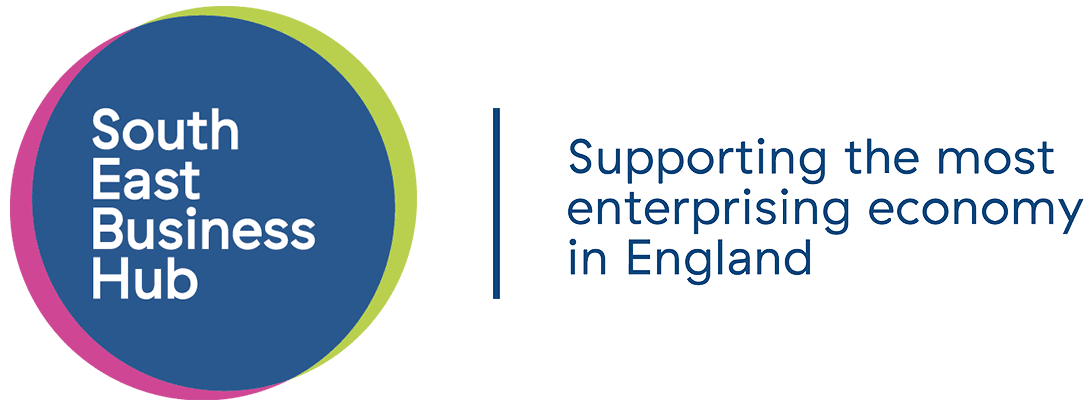 Evaluation process
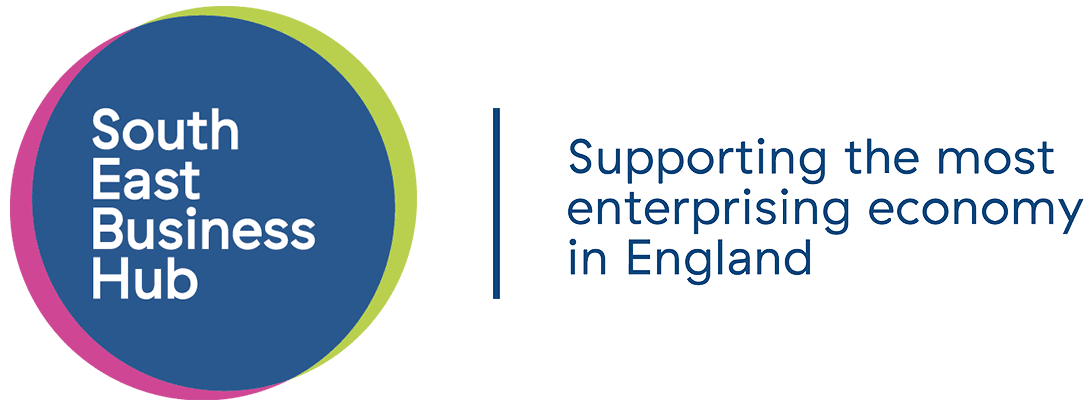 A different kind of evaluation
Engaging businesses difficult
Very little job creation and GVA growth
KPI achievement considerably affected by circumstances
Pressure on staff – less administration and recording
Public Commercial strategic study 
Qualitative focus of evaluation
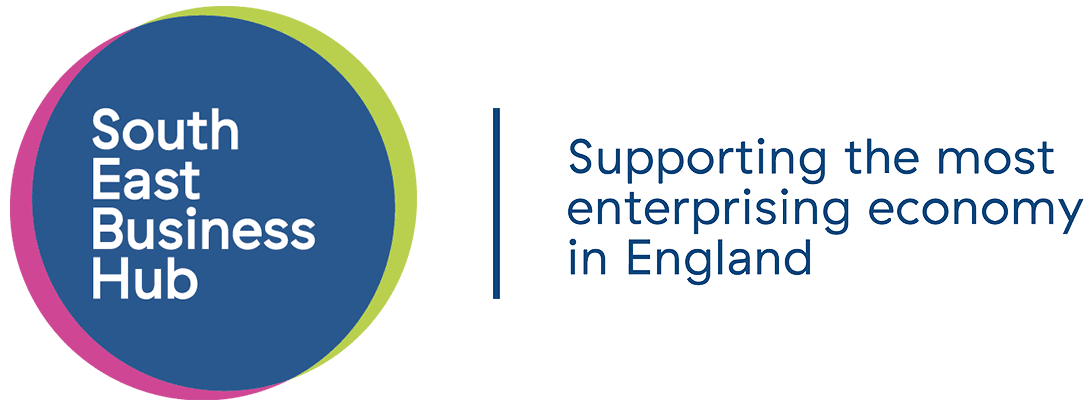 Continued micro-business client base
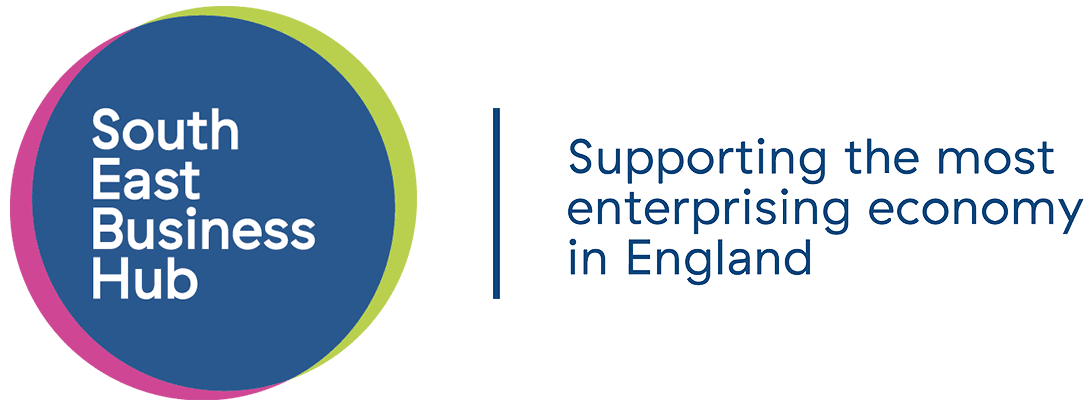 Mix of business ages
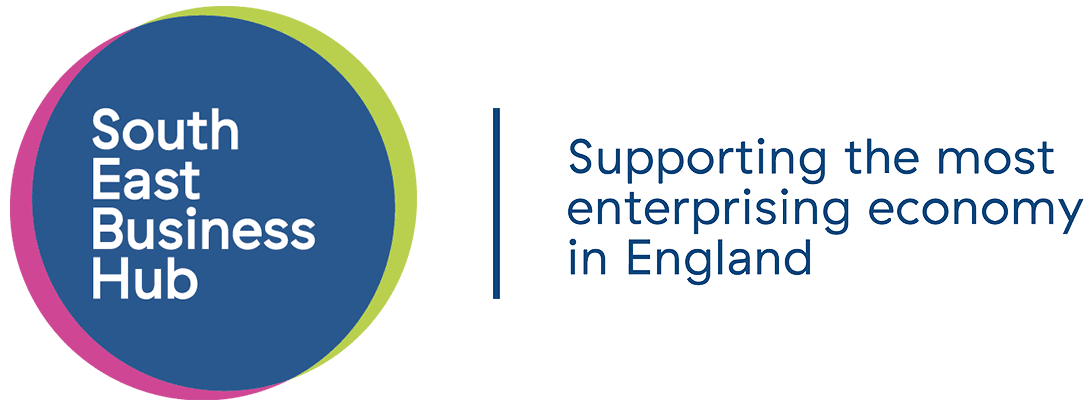 Variety of sectors
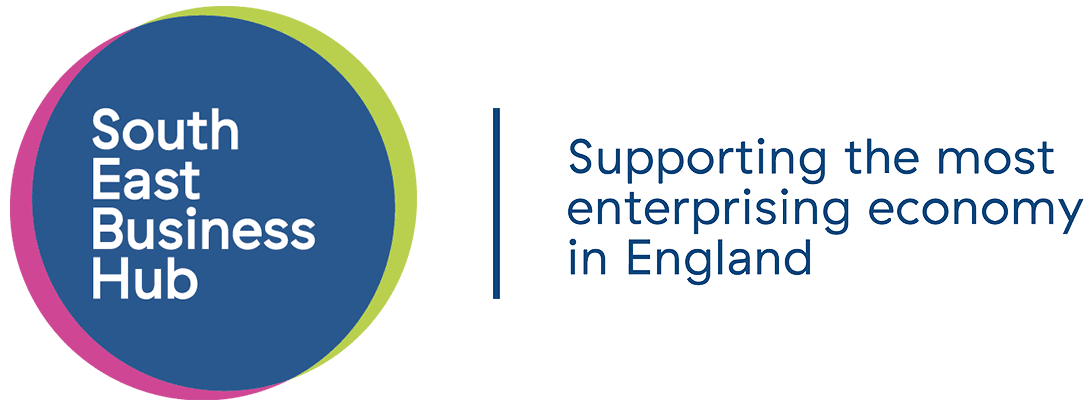 Reduced support time spent
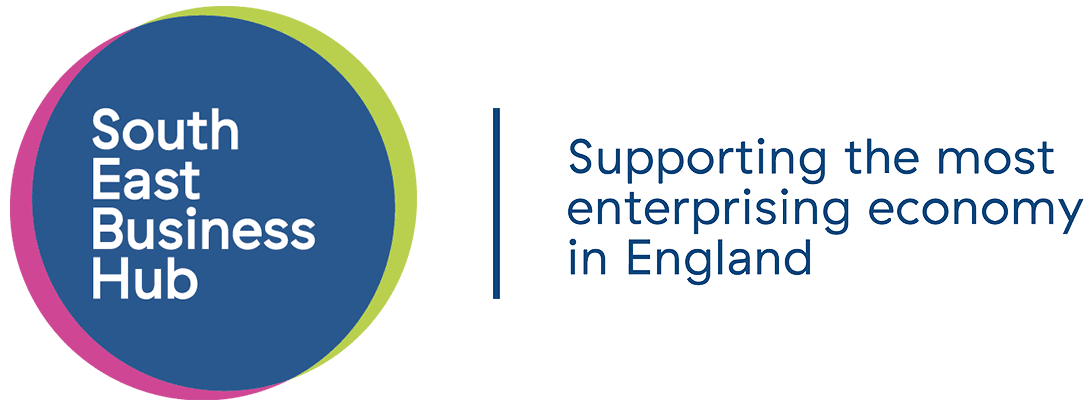 Main changes due to pandemic
Extremely high volumes of calls
Moved quickly and efficiently to an on-line delivery model 
Keeping up to date with constant changes
Disseminating information
Teams had to develop new skills
Staff mental health and well-being  issues
3 phases – shock response, pivot and adaption and future planning
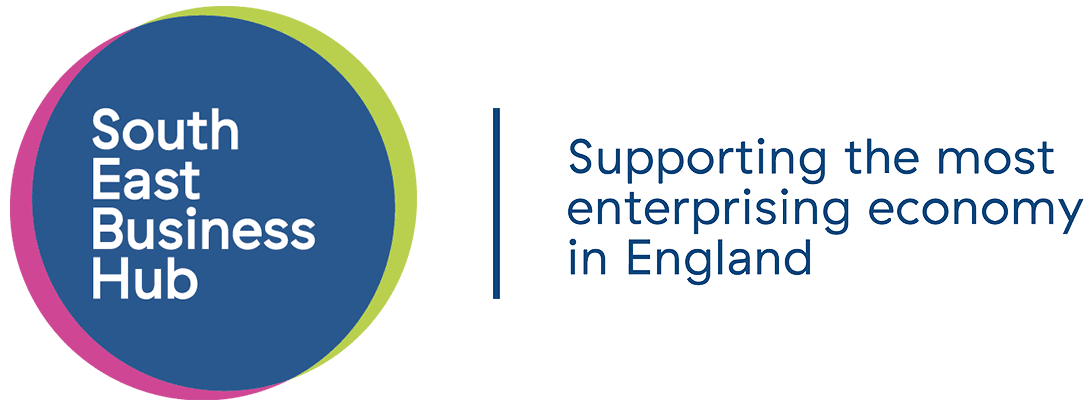 Qualitative review
High quality and timely business support service
Improved and increased communication as a sub-hub network 
Many businesses feel more comfortable communicating remotely
Increased exposure - many new customers 
People can work more digitally than originally thought
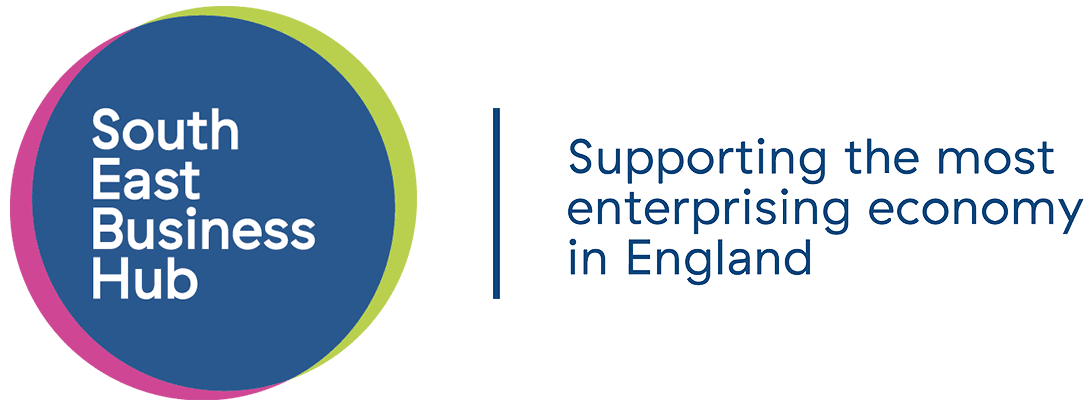 Positive feedback
More coordinated and connected as a result of the pandemic
Greater traction and leverage with external providers
Closer relationships are helping to build a strong referral network 
Growth Hub central to information dissemination
Links with the district and borough councils strengthened 
Move to virtual meetings supported the development of partnerships
Cluster activity partnership working well
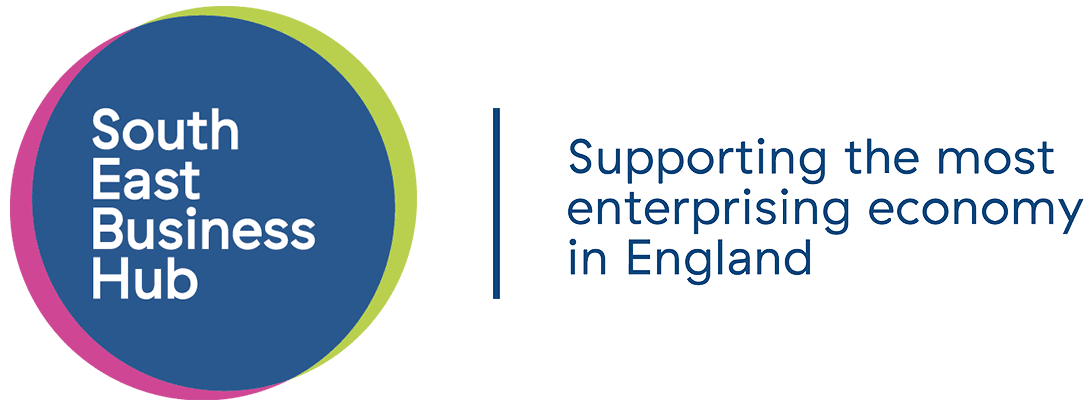 Impact of pandemic on businesses
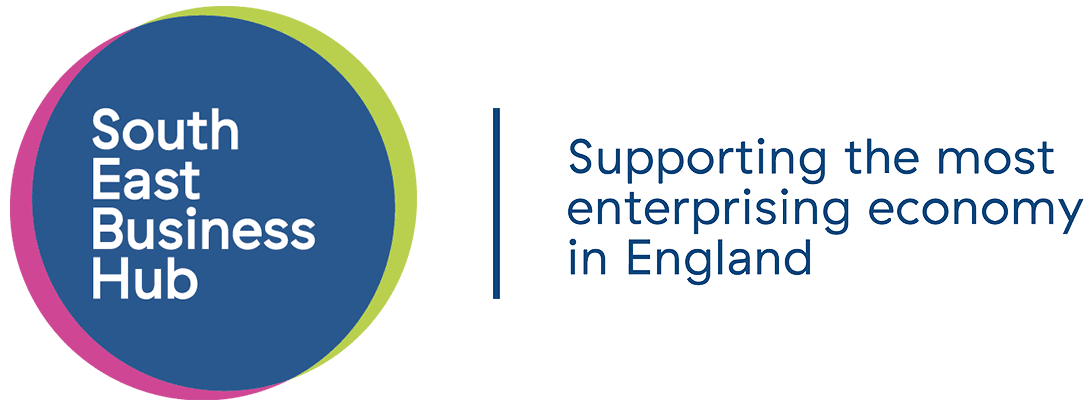 Light touch support
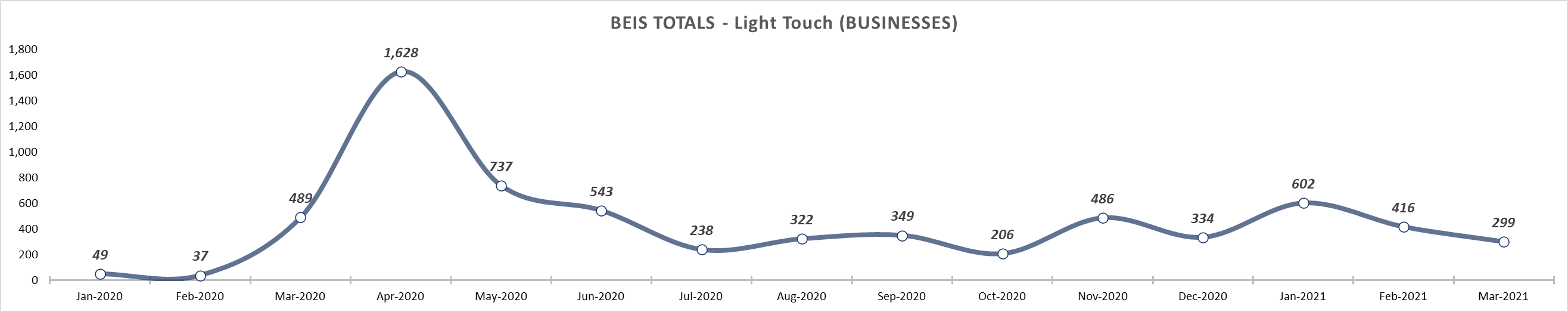 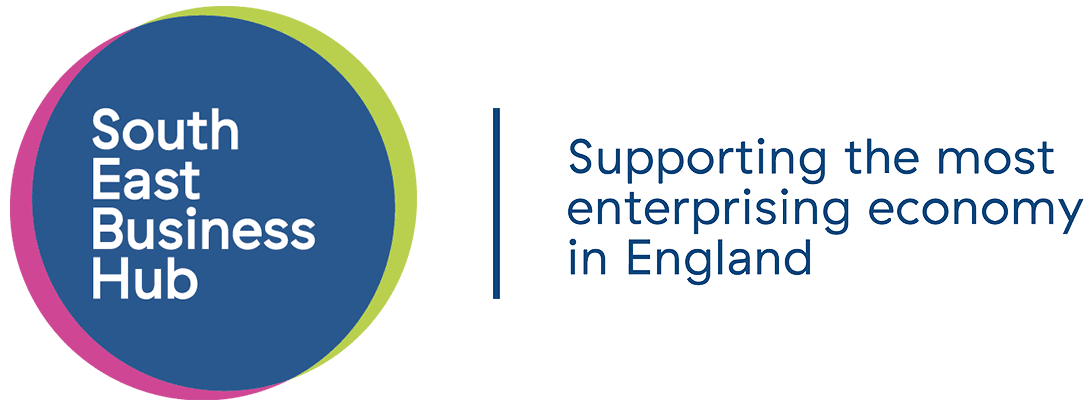 High intensity support
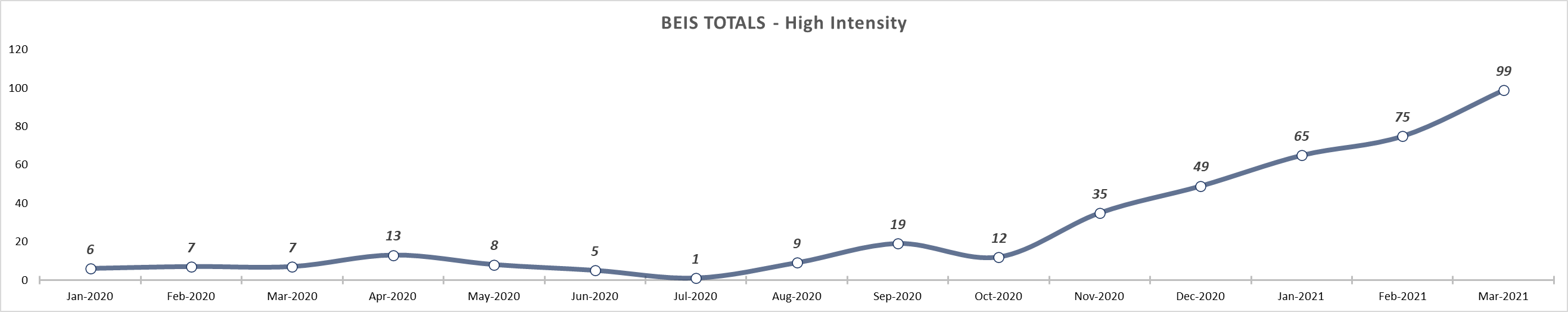 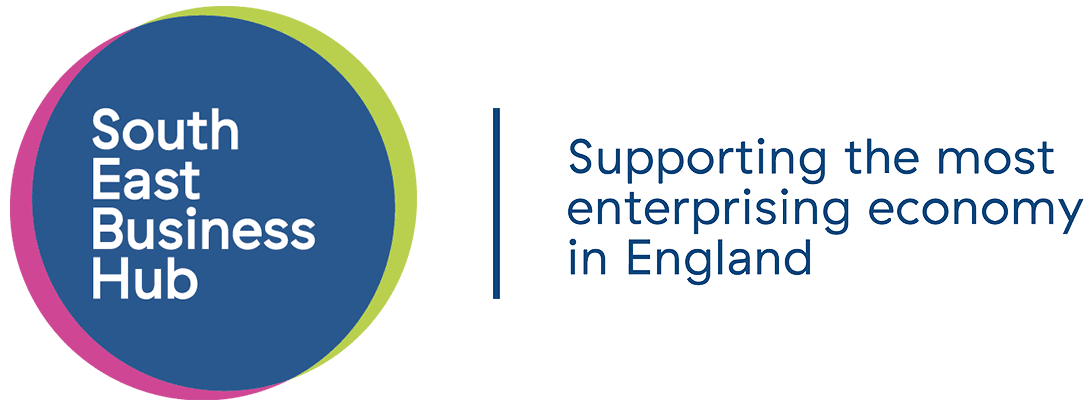 Initial recommendations
Address CRM and website issues
More use of social media – centralised marketing?
Businesses need to commit to evaluation process
Helpline case study
Mix of virtual and face to face meetings for teams
Build on partnership development
Coordination of online support, workshops and events
Efficiency improvements based on experiences of the pandemic.